Service Bridge
We're not just a platform; we're a community of experts, a hub where companies come together, and a place where data becomes your greatest ally.
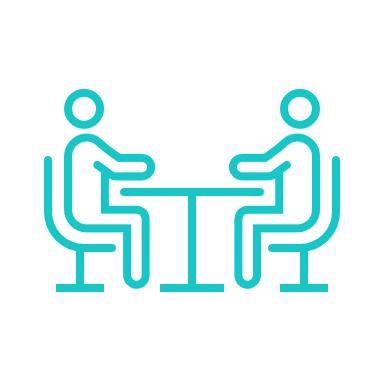 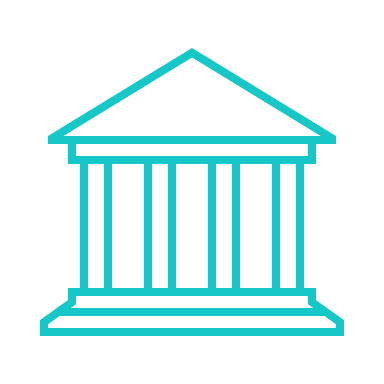 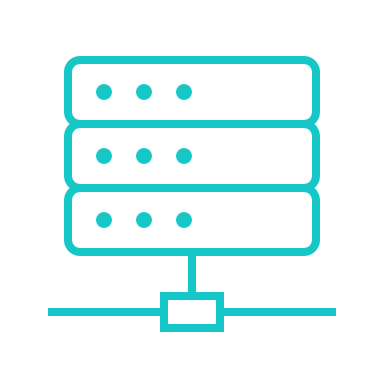 Experts collaborate
Companies Connect
Data empowers
it's about connections with others who share your passion and knowledge
Our platform is where businesses like yours discover fresh ideas, cutting-edge solutions, and the talent to make them happen.
We empower you with insights and information that can drive your decisions and strategies forward.
So, whether you're an expert seeking collaboration, a company looking to connect, or someone hungry for data-driven success, you've come to the right place. Welcome to our vibrant community
Valentin Bese
Dr. Sergej zwezich
Co-Founder
sergej.zwezich@servicebridge.net
+49 1737972857
Co-Founder
valentin.bese@servicebridge.net
+41 79 618 29 34
Venn Diagram Collection
Presented by Service Bridge
[Speaker Notes: https://visme.co/blog/venn-diagram/]
Write Title Here
Write Title Here
Write Title Here
Write Title Here
Write Title Here
Write Title Here
Lorem ipsum dolor sit amet, consectetur adipiscing elit, sed do eiusmod tempor
Lorem ipsum dolor sit amet, consectetur adipiscing elit, sed do eiusmod tempor
Lorem ipsum dolor sit amet, consectetur adipiscing elit, sed do eiusmod tempor
Lorem ipsum dolor sit amet, consectetur adipiscing elit, sed do eiusmod tempor
Lorem ipsum dolor sit amet, consectetur adipiscing elit, sed do eiusmod tempor
Lorem ipsum dolor sit amet, consectetur adipiscing elit, sed do eiusmod tempor
1
4
Step
One
Info
Text
Step
Two
2
5
3
6
VENN DIAGRAM
Lorem Ipsum is simply dummy text of the printing typesetting
Lorem Ipsum is simply dummy text of the printing typesetting
1
1
2
2
Lorem Ipsum is simply dummy text of the printing typesetting
Lorem Ipsum is simply dummy text of the printing typesetting
Common
ground
People who only work hard
People who
only work smart
Lorem Ipsum is simply dummy text of the printing typesetting
Lorem Ipsum is simply dummy text of the printing typesetting
3
3
4
4
Lorem Ipsum is simply dummy text of the printing typesetting
Lorem Ipsum is simply dummy text of the printing typesetting
VENN DIAGRAM
Topic A Detail 1
Topic A Detail 4
Topic A Detail 3
Topic A Detail 2
Topic B Detail 1
Topic B Detail 4
Topic B Detail 3
Topic B Detail 2
1
1
Lorem Ipsum is simply dummy text of the printing typesetting
Lorem Ipsum is simply dummy text of the printing typesetting
Lorem Ipsum is simply dummy text of the printing typesetting
Lorem Ipsum is simply dummy text of the printing typesetting
Lorem Ipsum is simply dummy text of the printing typesetting
Lorem Ipsum is simply dummy text of the printing typesetting
Lorem Ipsum is simply dummy text of the printing typesetting
Lorem Ipsum is simply dummy text of the printing typesetting
2
2
Topic A
Common Ground
Topic B
3
3
4
4
VENN DIAGRAM
A Venn diagram shows the similarities and differences between two sets of data.
A Venn diagram shows the similarities and differences between two sets of data.
COMPANY
PHILOSOPHY
PEOPLE WHO ONLY WORK HARD
PEOPLE WHO ONLY WORK SMART
VENN DIAGRAM
Lorem Ipsum is simply dummy text of the printing and typesetting industry. Lorem Ipsum has been the industry's standard dummy text ever since the 1500s, when an unknown printer took a galley of type and scrambled it to make a type specimen book. It has survived not only five centuries
Lorem Ipsum is simply dummy text of the printing typesetting
Lorem Ipsum is simply dummy text of the printing typesetting
1
1
Lorem Ipsum is simply dummy text of the printing typesetting
Lorem Ipsum is simply dummy text of the printing typesetting
Placeholder Text
Placeholder Text
2
2
Lorem Ipsum is simply dummy text of the printing typesetting
Lorem Ipsum is simply dummy text of the printing typesetting
3
3
VENN DIAGRAM
Lorem Ipsum is simply dummy text of the printing and typesetting industry. Lorem Ipsum has been the industry's standard dummy text ever since the 1500s, when an unknown printer took a galley of type and scrambled it to make a type specimen book. It has survived not only five centuries
Placeholder text
Placeholder text
Placeholder
text
Lorem Ipsum is simply dummy text of the printing and typesetting industry. Lorem Ipsum is simply dummy text.
Lorem Ipsum is simply dummy text of the printing and typesetting industry. Lorem Ipsum is simply dummy text.
Lorem Ipsum is simply dummy text of the printing and typesetting industry. Lorem Ipsum has been the industry's standard dummy text ever since the 1500s, when an unknown printer took a galley of type and scrambled it to make a type specimen book. It has survived not only five centuries
VENN DIAGRAM
Placeholder Text
Placeholder Text
Placeholder Text
Placeholder Text
Placeholder Text
Placeholder Text
VS
Lorem Ipsum is simply dummy text of the printing and typesetting industry. Lorem Ipsum has been the industry's standard dummy text ever since the 1500s, when an unknown printer took a galley of type and scrambled it to make a type specimen book. It has survived not only five centuries
1
1
Placeholder text
Placeholder text
Placeholder text
Placeholder text
Placeholder text
Placeholder text
Lorem Ipsum is simply dummy text of the printing and typesetting industry.
Lorem Ipsum is simply dummy text of the printing and typesetting industry.
Lorem Ipsum is simply dummy text of the printing and typesetting industry.
Lorem Ipsum is simply dummy text of the printing and typesetting industry.
Lorem Ipsum is simply dummy text of the printing and typesetting industry.
Lorem Ipsum is simply dummy text of the printing and typesetting industry.
PLACEHOLDER TEXT
Placeholder Text
Placeholder Text
2
2
3
3
MANUFACTURING
BUSINESS
TECHNOLOGY
ORGANIZATIONAL BEHAVIOR
DESING & INTERACTIVITY
DESIGN INNOVATION PROCESS
HUMAN VALUES
Manufacturing Technology
Manufacturing Process
Supply Chain Management
Accounting
Finance
Economic Analysis & Policy
Engineering Analysis
Statics & Dynamics
Electronics & Mechatronics
Management & Teams
Human Resources
Organizational Dynamics
Human Computer Interaction
Visual Thinking
Design for Sustainability
Psychology
Anthropology
Sociology
HUMAN VALUES
(Usability, Desirability)
DESIGN INNOVATION
TECHNOLOGY
(Feasibility)
BUSINESS
(Viability)
ANALYTICS & SOLUTION VENN DIAGRAM
STRATEGIC
Balanced Scorecard
Decision Modelling
Business Case
Data Mining
Business Model Canvas
Organizational Modelling
Target Operating Model
SOLUTIONREQUIREMENTS
BUSINESS
REQUIREMENTS
Non-Functional Requirements
Story Boards
Use Case
State Modelling
User Stories
Data Dictionary
Data Flow Diagram
Decision Analysis Process Modelling
Workshops
Interviews
Document Analysis
Brainstorming
Mind Mapping
Risk Analysis
Data Modelling
Business Rules Analysis
Lorem Ipsum is simply dummy text of the printing & typesetting industry. Lorem Ipsum has been the industry's standard dummy text ever since the
01
Placeholder Text
Lorem Ipsum is simply dummy text of the printing & typesetting industry. Lorem Ipsum has been the industry's standard dummy text ever since the
02
Step
03
Step
01
Step
04
Lorem Ipsum is simply dummy text of the printing & typesetting industry. Lorem Ipsum has been the industry's standard dummy text ever since the
03
Placeholder Text
Placeholder Text
Step
02
Lorem Ipsum is simply dummy text of the printing & typesetting industry. Lorem Ipsum has been the industry's standard dummy text ever since the
04
Helpfulness of
Technical Support
COMPANY
Knowledge Sales Reps
Latest Technology
Low Price
Onsite Training
Online Training Resources
Offer Discounts
COMPETITOR
CUSTOMER
COMPETITIVE ANALYSIS
VS
PLACEHOLDER TEXT
Lorem Ipsum is simply dummy text of the printing & typesetting industry. Lorem Ipsum has been the industry's standard dummy text ever since the
PLACEHOLDER TEXT
Lorem Ipsum is simply dummy text of the printing & typesetting industry. Lorem Ipsum has been the industry's standard dummy text ever since the
> 10 Employees
VENN DIAGRAM
Single Office or Department use
Desktop all-in-one
scan/copy printer
Urban Location
In-office workers
Finance & Insurance Sector
Single Unit Lease
> 10 Employees
Urban Location
Single office or dept. use
Single office or dept. use
In-office workers
Single Unit Lease
Urban Location
Urban Location
Urban Location
> 10 Employees
Remote Workers
Single Office or dept. use
Single office or dept. use
Single office or dept. use
In-office workers
Urban Location
Top Priority: Wireless Reliability
Top Priority: Wireless Reliability
Top Priority
Finance & Insurance Sector
Finance & Insurance Sector
Standing Floor Model full
color scan/copy Printer
Single office
Mobile Wireless Printer
Solopreneur/Contractor
Multi Unit Lease
Single Unit Lease
Urban Location
Statistical significance of improvements beyond state-of-the-art
Innovative
Potential Biases
Uniqueness
Scientific quality of data & Metadata
Potential Impact
Sound Scientific Basis
Potential Usage
Scope
SCIENTIFIC
Community Acceptance
Performance
Reusability
Fully-automated
Multiple data views
Up-time
No need for user support
TECHNICAL
FUNCTIONAL
Simple GUI
Programmatic Interface (API)
Interoperability
Open source
Linking up-to-date data
Use of Standards
Communication Protocol
Sustainability
Accessibility
Data associated with their provenance
Portability
Related Training
Processing Speed
Availability
Response time
Dependency with other resources
ELEMENT ONE
Modern and stylish mobile responsive, all our web development solutions
ELEMENT TWO
Modern and stylish mobile responsive, all our web development solutions
ELEMENT THREE
Modern and stylish mobile responsive, all our web development solutions
1
2
3
Potential
Ability. Power.
Talent
Confident
Savvy. Genius.
Strong. Brave.
VENN DIAGRAM
01
02
Creative
Genius
High Rank
Officer
Great
Leader
Talent
Confident
Potential
Savvy
Genius
Strong Brave
Ability Power
03
Element One
Element Two
Element Three
It is one way to display an algorithm that only contains conditional control statements.
It is one way to display an algorithm that only contains conditional control statements.
It is one way to display an algorithm that only contains conditional control statements.
Stage 01
VENN DIAGRAM
Lorem Ipsum is simply dummy text of the printing and typesetting industry. Lorem Ipsum has been the industry's standard dummy text ever since the 1500s, when an unknown also the leap into electronic typesetting, remaining essentially unchanged. It was popularized in the 1960s with the release of
Placeholder Text
Lorem Ipsum has been the industry's standard dummy text ever since the 1500s, when an unknown printer took.
Lorem Ipsum has been the industry's standard dummy text ever since the 1500s, when an unknown printer took.
Lorem Ipsum has been the industry's standard dummy text ever since the 1500s, when an unknown printer took.
01
02
1
2
3
Stage 04
Stage 02
04
Placeholder Text
Placeholder Text
03
Stage 03
MULTI CHANNEL
MARKETING
01
STORES
01	OFFLINE
TV
Print
Radio
Outdoor
Direct mail
Catalogues
Magazines
Point of Sale
Lorem ipsum dolor sit amet, consectetur adipiscing elit, sed do eiusmod tempor incididunt ut labore et dolore magna
02
ADVERTISING
04
LEAD GEN
Call
Centers
MOBILE CONTENT
02	BRAND
WEBSITE
03
Click &
Collect
Vouchers
Lorem ipsum dolor sit amet, consectetur adipiscing elit, sed do eiusmod tempor incididunt ut labore et dolore magna
PR
Display
Viral
Video
Native
PPC
Email
Affiliates
Retargeting
03	ONLINE
Search
Social
Lorem ipsum dolor sit amet, consectetur adipiscing elit, sed do eiusmod tempor incididunt ut labore et dolore magna
04	SALES
Lorem ipsum dolor sit amet, consectetur adipiscing elit, sed do eiusmod tempor incididunt ut labore et dolore magna
VENN DIAGRAM
(4-CIRCLE)
01	OFFLINE
What you love
What you love
Successful
Planning
Analyze
Lorem ipsum dolor sit amet, consectetur adipiscing elit, sed do eiusmod tempor incididunt ut labore et dolore magna
02	BRAND
01
02
Lorem ipsum dolor sit amet, consectetur adipiscing elit, sed do eiusmod tempor incididunt ut labore et dolore magna
Success
Plan
04
03
03	ONLINE
Marketing
Lorem ipsum dolor sit amet, consectetur adipiscing elit, sed do eiusmod tempor incididunt ut labore et dolore magna
What you love
What you love
Analyze
Marketing
04	SALES
Lorem ipsum dolor sit amet, consectetur adipiscing elit, sed do eiusmod tempor incididunt ut labore et dolore magna
THE INGREDIENTS OF ACHIEVEMENT
Success
Plan
OUR
PHILOSOPHY
Having a great idea and assembling a team to bring that concept to life is the first step in creating a successful business venture.
Analyze
Marketing
Winning Mentality
A Venn diagram shows the similarities and differences between two sets of data.
WHAT YOU LOVE
WHAT YOU LOVE
Planning
Successful
Analyze
Marketing
Deep Analysis
Social Media
WHAT YOU LOVE
WHAT YOU LOVE
The overlapping area shows where the two sets have something in common.
A Venn diagram shows the similarities and differences between two sets of data.
Planning
The overlapping area shows where the two sets have something in common.
Placeholder text
Placeholder text
Placeholder text
Placeholder text
Having a great idea and assembling a team to bring that concept to life is the first step in
Having a great idea and assembling a team to bring that concept to life is the first step in
Having a great idea and assembling a team to bring that concept to life is the first step in
Having a great idea and assembling a team to bring that concept to life is the first step in
VENN DIAGRAM
What
You Crave
Winning Mentality
Planning
A Venn diagram shows the similarities and differences between two sets of data.
The overlapping area shows where the two sets have something in common.
What
You Obsess
What
You Love
Our
Philosophy
What
You Need
What
You Want
Deep Analysis
Social Media
The overlapping area shows where the two sets have something in common.
A Venn diagram shows the similarities and differences between two sets of data.
Brainstorm
The overlapping area shows where the two sets have something in common.
Delivery
Planning
A Venn diagram shows the similarities and differences between two sets of data.
The overlapping area shows where the two sets have something in common.
Ideas
Plan
Success
Our
Philosophy
Analysis
Social Media
Marketing
Analyze
The overlapping area shows where the two sets have something in common.
A Venn diagram shows the similarities & differences between two sets of data.
Brainstorm
The overlapping area shows where the two sets have something in common.
5
1
4
2
3
What
You Crave
ELEMENT ONE
ELEMENT TWO
ELEMENT THREE
ELEMENT FOUR
ELEMENT FIVE
01
02
03
04
05
It is one way to display an algorithm that only contains conditional control statements.
It is one way to display an algorithm that only contains conditional control statements.
It is one way to display an algorithm that only contains conditional control statements.
It is one way to display an algorithm that only contains conditional control statements.
It is one way to display an algorithm that only contains conditional control statements.
What
You Obsess
What
You Love
OUR PHILOSOPHY
What
You Need
What
You Want
Strategy Details
06
01
Strategy Details
Lorem Ipsum is simply dummy text of the printing and typesetting industry. Industry's standard dummy text ever
Lorem Ipsum is simply dummy text of the printing and typesetting industry. Industry's standard dummy text ever
1
Topic A
6
2
Topic F
Topic B
A
Strategy Details
05
02
Strategy Details
B
F
Lorem Ipsum is simply dummy text of the printing and typesetting industry. Industry's standard dummy text ever
Lorem Ipsum is simply dummy text of the printing and typesetting industry. Industry's standard dummy text ever
E
C
5
3
D
Topic e
Topic C
4
Strategy Details
04
03
Strategy Details
Topic D
Lorem Ipsum is simply dummy text of the printing and typesetting industry. Industry's standard dummy text ever
Lorem Ipsum is simply dummy text of the printing and typesetting industry. Industry's standard dummy text ever
COMPETITIVE LANDSCAPE
Competitor One
Your Startup
Competitor Four
Competitor Two
Portfolio Construction
Yield Farming
Competitor Five
Competitor Three
New Customers
Registered Customers
Active Customers
USER BREAKDOWN
Inactive Users
Loyal Customers
Repeat Buyers
WEBSITE
Upselling
Text Here
EMAIL
PPC
News & Updates
CRO
Clean Code Content
Social Links
Customer Service
Authorship Influences
Sharable Content
DIGITAL MARKETING DEPARTMENT
SOCIAL
SEO
Editor
CONTENT
Project Manager +
Dir. Of
Production
Dir. of Digital
Strategy
Project
Manager +
PROJECT
MANAGEMENT
STRATEGY
Information
Architect
System
Architect
Project
Manager +
Technical
Lead
Digital
Strategist
Director
of Dev.
Director of
Operations
Front-End
Developer
Back-End
Developer
DEVELOPMENT
OPERATIONS
Bookkeeper
System
Administrator
Back-End
Developer
Office
Manager
Junior
Developer
HOSTING
COMPANY ROLES OVERLAP
MARKETING
ENGINEERING
SALES
Inbound Sales
Demand Generation
Content
Customer Success
Solution Engineers
Account Development
Creative
Outbound Sales
UX
Digital
Strategic Sales
IT
Design
Dev
Sales Operations
Product Marketing
Partnership
Finance
Talent Acquisition
Product Management
People Operations
Development
Support
STRATEGY
PRODUCT
OPERATIONS
TOTAL ADDRESSABLE MARKET
SOM
TAM
SAM
$72 BN
$160 BN
$80 BN
1.9MN People
People we plan to support in next 10 Years
1.5BN People
People who get and Engineering degree around the world
553MN People
People who live in underdeveloped country
LINEAR VENN DIAGRAM
Option 01
Option 01
Option 01
Option 01
This is a sample text that you can edit
This is a sample text that you can edit
This is a sample text that you can edit
This is a sample text that you can edit
LINEAR VENN DIAGRAM
Title One
Title One
Title One
Lorem ipsum dolor sit amet, adipiscing elit, do eiusmod tempor et.
Lorem ipsum dolor sit amet, adipiscing elit, do eiusmod tempor et.
Lorem ipsum dolor sit amet, adipiscing elit, do eiusmod tempor et.
Title One
Lorem ipsum dolor sit amet, adipiscing elit, do eiusmod tempor et.
A
B
D
C
Information
Lorem ipsum dolor sit amet, adipiscing elit, do eiusmod tempor et.
Information
Information
Information
Information
Lorem ipsum dolor sit amet, adipiscing elit, do eiusmod tempor et.
Lorem ipsum dolor sit amet, adipiscing elit, do eiusmod tempor et.
Lorem ipsum dolor sit amet, adipiscing elit, do eiusmod tempor et.
Lorem ipsum dolor sit amet, adipiscing elit, do eiusmod tempor et.
A
B
C
D
Lorem ipsum dolor sit amet, consectetur adipiscing elit, sed do eiusmod tempor incididunt ut labore
Lorem ipsum dolor sit amet, consectetur adipiscing elit, sed do eiusmod tempor incididunt ut labore
Lorem ipsum dolor sit amet, consectetur adipiscing elit, sed do eiusmod tempor incididunt ut labore
Lorem ipsum dolor sit amet, consectetur adipiscing elit, sed do eiusmod tempor incididunt ut labore
TARGET MARKET ANALYSIS
$600BN
TAM
SERVICABLE ADDRESSABLE MARKET
SERVICABLE OBTAINABLE MARKET
TOTAL ADDRESSABLE MARKET
The share and portion of the market that you can capture
The people you can actually serve and reach with your business
The entire potential market independently from your ability to reach and serve it yet
$60BN
SAM
$800MN
SOM
100%
TOTAL ADDRESSABLE MARKET
$600BN
TAM
The entire potential market independently from your ability to reach and serve it yet
66%
SERVICABLE ADDRESSABLE MARKET
$60BN
SAM
The people you can actually serve and reach with your business
33%
SERVICABLE OBTAINABLE MARKET
$800MN
SOM
The share and portion of the market that you can capture
0%
TARGET MARKET ANALYSIS
TAM
2TN USD
Global Clothing Market
TAM
578BN USD
Global Apparel Manufacturing
TAM
1.2TN USD
Global Clothing Retail Market
SAM
100.93BN USD
Global Custom
Clothing Manufacturing
SAM
289BN USD
Global Custom Clothing
Online Market
SAM
327BN USD
Global Custom Clothing Market
SOM
32BN USD
US Custom
Clothing Market
SOM
27.4BN USD
US Custom
Clothing Manufacturing
SOM
24BN USD
US Custom
Clothing Online Market
Custom Clothing Designing
Custom Clothing Manufacturing
Custom Clothing
E-Retail